2020
2021
Nov 23 - Feb 15
61 d
61 d
Nov 20 - Feb 12
TRANSPORT CANADA
PERSONAS
Nov 23 - Dec 7
Nov 23 - Nov 25
8 d
Dec 9 - Dec 18
30 d
Dec 14 - Jan 22
UPDATED 26 FEB 2021
11 d
11 d
5 d
7 d
HOW TO USE THIS DECK
This document accompanies the “Understand your users with Personas” play, available in the How we work playbook.

The inspector persona on slide 3 is an example. Do not use it for program, policy, service or software development purposes. Instead, you should build your own personas that are representative of the people whose problems you’re trying to solve.

To help you build your own personas, we’ve provided a template on slide 5 and some other components on slide 6 that you might want to draw from.

Good luck!
“
”
Pat B.
If we’re going to keep Canada’s waters safe and pollution-free, we need better tech so we can keep up with the workload.
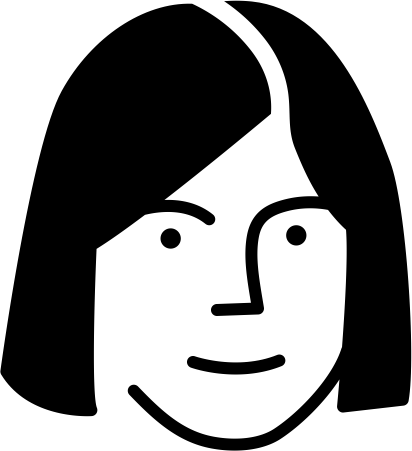 SENIOR MARINE INSPECTOR
BIO
Pat works in the marine sector and is highly skilled, organized and diligent. They spend most of their time in the depths of massive shipping vessels performing complex and lengthy inspections. They feel a duty to their country to ensure vessels entering and exiting Canadian waters meet safety regulations.
TAKEAWAY
Ideally, Pat would like an app that allowed them to capture notes and details directly into the secure system while on site. They’d love the app to be simple, easy to use, especially with one hand, and available on a rugged, waterproofed device that included a built-in camera and flash.
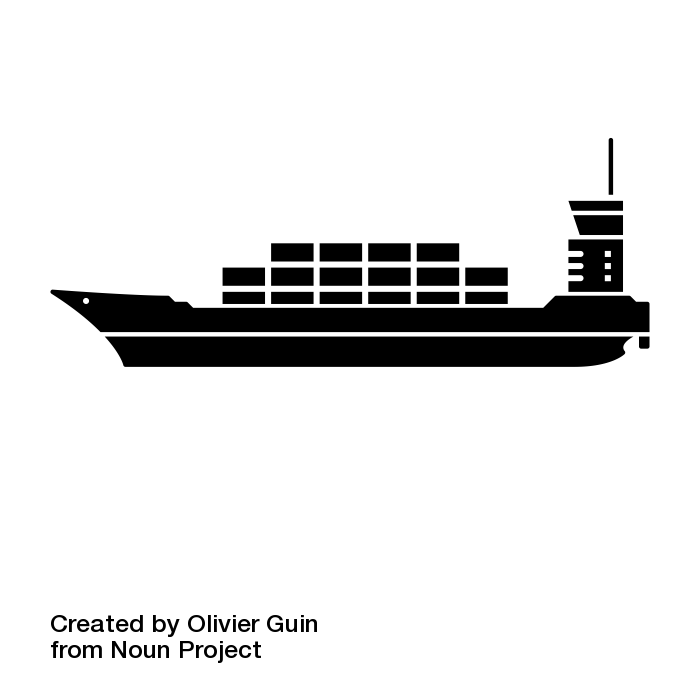 Age: 42
Education: BSc., Society of Accredited Marine Inspectors,
Experience: 11 years
PRIORITIES
Client experience and feedback
Following industry updates and trends
Conducting daily inspections of vessels, performing quality checks, recording notes and details

NEEDS
Autonomy and freedom
A new approach to the current process in order to feel they’re maximizing their time
Confidence in the supplied tools they use to complete their day-to-day tasks

FRUSTRATIONS
Duplication of effort due to transcription
Lack of robust, waterproof portable hardware
Travelling to on-site inspections only to find client unavailable
Unsuitable, outdated hardware

GOAL AND MOTIVATIONS
Sense of duty and patriotism
Honesty and genuineness
Physical integrity and safety of ships in Canadian waters
Ensuring ships meet environmental standards
EXAMPLE
ENVIRONMENT
Pat works almost exclusively in the field: shipyards, harbours, dry docks. Mobile connections are often unreliable or unavailable. Pat also needs to be highly aware as these environments can be dangerous.
WORKPLACE
Shipyards
Vessels (interior & exterior)
Dry docks
Office
A DAY IN THE LIFE
Pat is a busy person and works primarily in the field. Over the course of the day, they find themselves navigating shipyards, conducting inspections, and taking phone calls to coordinate with clients. Their day can change without warning due to delays, including weather conditions.

When conducting an inspection, Pat is often deep within vessels, without reliable access to a mobile connection. Pat needs to document notes and details while on board vessels. They’ve tried using smartphones and tablets but are frustrated by the lack of connectivity and technical issues. They’ve resorted to pen and paper.

When they return to the office from an inspection, they typically transcribe their physical notes into the secure system using a desktop computer connected to the network.
INTERACTS WITH
Sailors
Shipyard personnel, including coordinators and workers
Craftspeople: carpenters, welders, electricians, etc.
TECHNICAL LITERACY


LOW		HIGH
“
”
Pat B.
Quotes
Name and title
Photoor illustration
If we’re going to keep Canada’s waters safe and pollution-free, we need better tech so we can keep up with the workload.
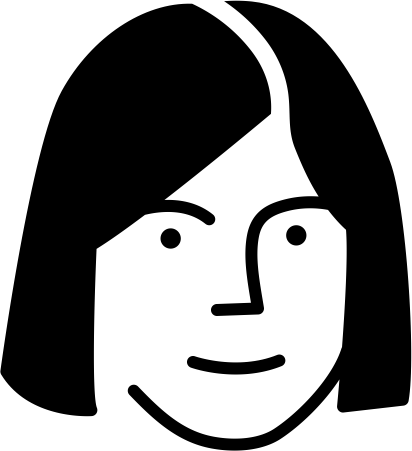 SENIOR MARINE INSPECTOR
BIO
Pat works in the marine sector and is highly skilled, organized and diligent. They spend most of their time in the depths of massive shipping vessels performing complex and lengthy inspections. They feel a duty to their country to ensure vessels entering and exiting Canadian waters meet safety regulations.
TAKEAWAY
Ideally, Pat would like an app that allowed them to capture notes and details directly into the secure system while on site. They’d love the app to be simple, easy to use, especially with one hand, and available on a rugged, waterproofed device that included a built-in camera and flash.
Summary
Role description  & characteristics
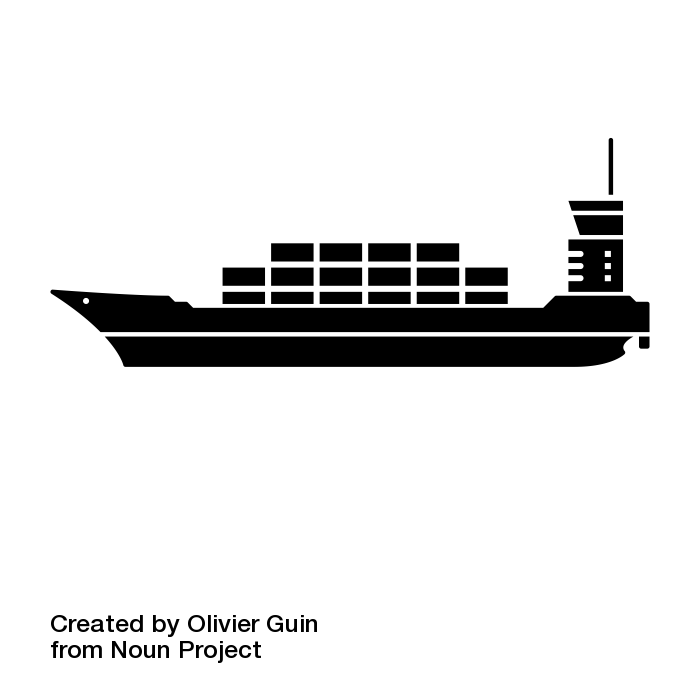 Demographics
Age: 42
Education: BSc., Society of Accredited Marine Inspectors,
Experience: 11 years
PRIORITIES
Client experience and feedback
Following industry updates and trends
Conducting daily inspections of vessels, performing quality checks, recording notes and details

NEEDS
Autonomy and freedom
A new approach to the current process in order to feel they’re maximizing their time
Confidence in the supplied tools they use to complete their day-to-day tasks

FRUSTRATIONS
Duplication of effort due to transcription
Lack of robust, waterproof portable hardware
Travelling to on-site inspections only to find client unavailable
Unsuitable, outdated hardware

GOAL AND MOTIVATIONS
Sense of duty and patriotism
Honesty and genuineness
Physical integrity and safety of ships in Canadian waters
Ensuring ships meet environmental standards
Priorities
Environment
ENVIRONMENT
Pat works almost exclusively in the field: shipyards, harbours, dry docks. Mobile connections are often unreliable or unavailable. Pat also needs to be highly aware as these environments can be dangerous.
Workplace
WORKPLACE
Shipyards
Vessels (interior & exterior)
Dry docks
Office
Challenges
A DAY IN THE LIFE
Pat is a busy person and works primarily in the field. Over the course of the day, they find themselves navigating shipyards, conducting inspections, and taking phone calls to coordinate with clients. Their day can change without warning due to delays, including weather conditions.

When conducting an inspection, Pat is often deep within vessels, without reliable access to a mobile connection. Pat needs to document notes and details while on board vessels. They’ve tried using smartphones and tablets but are frustrated by the lack of connectivity and technical issues. They’ve resorted to pen and paper.

When they return to the office from an inspection, they typically transcribe their physical notes into the secure system using a desktop computer connected to the network.
A Day in the Life
Interaction or community
INTERACTS WITH
Sailors
Shipyard personnel, including coordinators and workers
Craftspeople: carpenters, welders, electricians, etc.
Goals and motivations
Technical literacy
TECHNICAL LITERACY


LOW		HIGH
“
”
Photoor illustration
Quotes
Name and title
Role description  & characteristics
Summary
Demographics
Priorities
Environment
Workplace
Challenges
A Day in the Life
Interaction or community
Goals and motivations
Technical literacy
PERSONA COMPONENTS LIBRARY
The personas you develop need to be specific to the problems you’re trying to solve. Here are a selection of other components that might be helpful to create a well-rounded, valid persona. Even with these, don’t hesitate to add your own.
Challenges summary
Photo or illustration
Name and title
Obstacles
Demographics
Department profile
Skills
Quotes
Tasks and activities
Role description and characteristics
Tasks
A Day in the Life description
Tech literacy
Key tasks
Needs
Workplace
Goals and motivations
Behaviour patterns
Tools and resources
Favourite apps
Priorities
Interaction or community
Environment